«Особенности построения индивидуального образовательного маршрута для ребенка с РАС в образовательной организации (дошкольный уровень)




Муниципальное бюджетное дошкольное 
образовательное учреждение – детский сад комбинированного вида  № 13

                                                                    

  Адрес: г. Екатеринбург, ул. Крауля, 85а                                             
Заведующий Чепелева Е.А. 
8(343)246-45-34
89126298952
1
Статьи Федерального закона «Об образовании в Российской Федерации», регламентирующие реализацию прав детей с ОВЗ 
на получение образования

Статья 79, п. 1: «Содержание образования и условия организации обучения и воспитания обучающихся с ограниченными возможностями здоровья определяются адаптированной образовательной программой, а для инвалидов также в соответствии с индивидуальной программой реабилитации инвалида»

Статья 79, п. 2: «Общее образование обучающихся с ограниченными возможностями здоровья осуществляется в организациях, осуществляющих образовательную деятельность по адаптированным основным общеобразовательным программам. В таких организациях создаются специальные условия для получения образования указанными обучающимися»

Статья 2, п. 28: «Адаптированная образовательная программа – образовательная программа, адаптированная для обучения лиц с ограниченными возможностями здоровья с учетом особенностей их психофизического развития, индивидуальных возможностей и при необходимости обеспечивающая коррекцию нарушений развития и социальную адаптацию указанных лиц»
2
Федеральный государственный образовательный стандарт  дошкольного образования
3.2.2. Для получения без дискриминации качественного образования детьми с ограниченными возможностями здоровья создаются необходимые условия для диагностики и коррекции нарушений развития и социальной адаптации, оказания ранней коррекционной помощи на основе специальных психолого-педагогических подходов и наиболее подходящих для этих детей языков, методов, способов общения и условий, в максимальной степени способствующих получению дошкольного образования, а также социальному развитию этих детей, в том числе посредством организации инклюзивного образования детей с ограниченными возможностями здоровья
3
Проект АООП РАС ДО
https://autism-frc.ru/education/preschool/1094
4
Команда разработчиков АОП
5
Проведение психолого-педагогической диагностики детей с ООП          ABLLS R
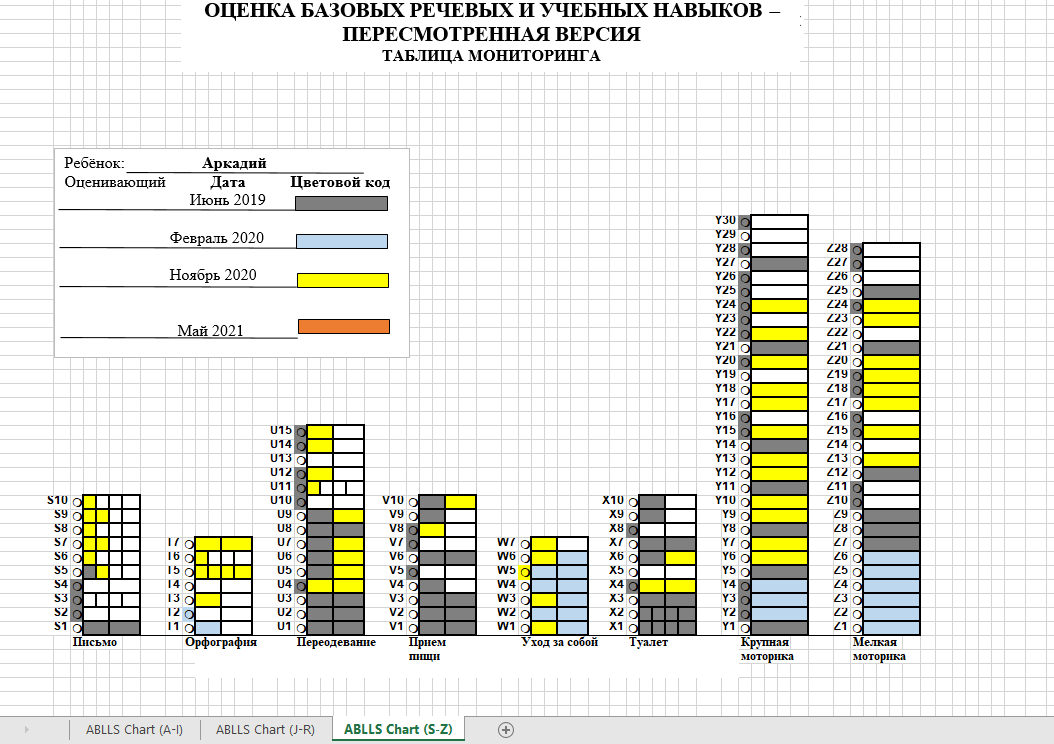 6
Проведение психолого-педагогической диагностики детей с ООП          ABLLS R
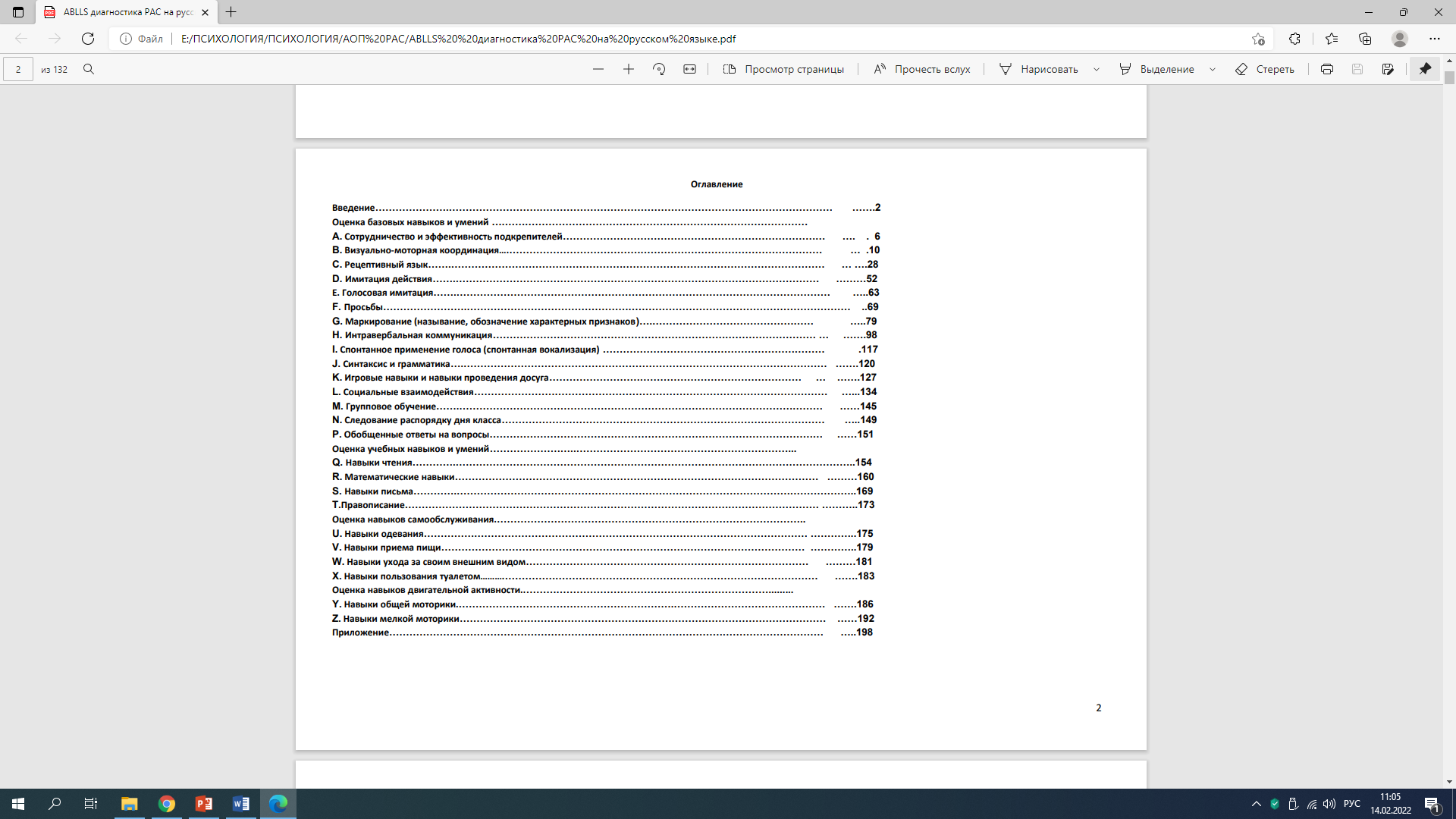 7
Проведение психолого-педагогической диагностики ABLLS R  детей с ООП  тьютором
(имитация крупная моторика) видео
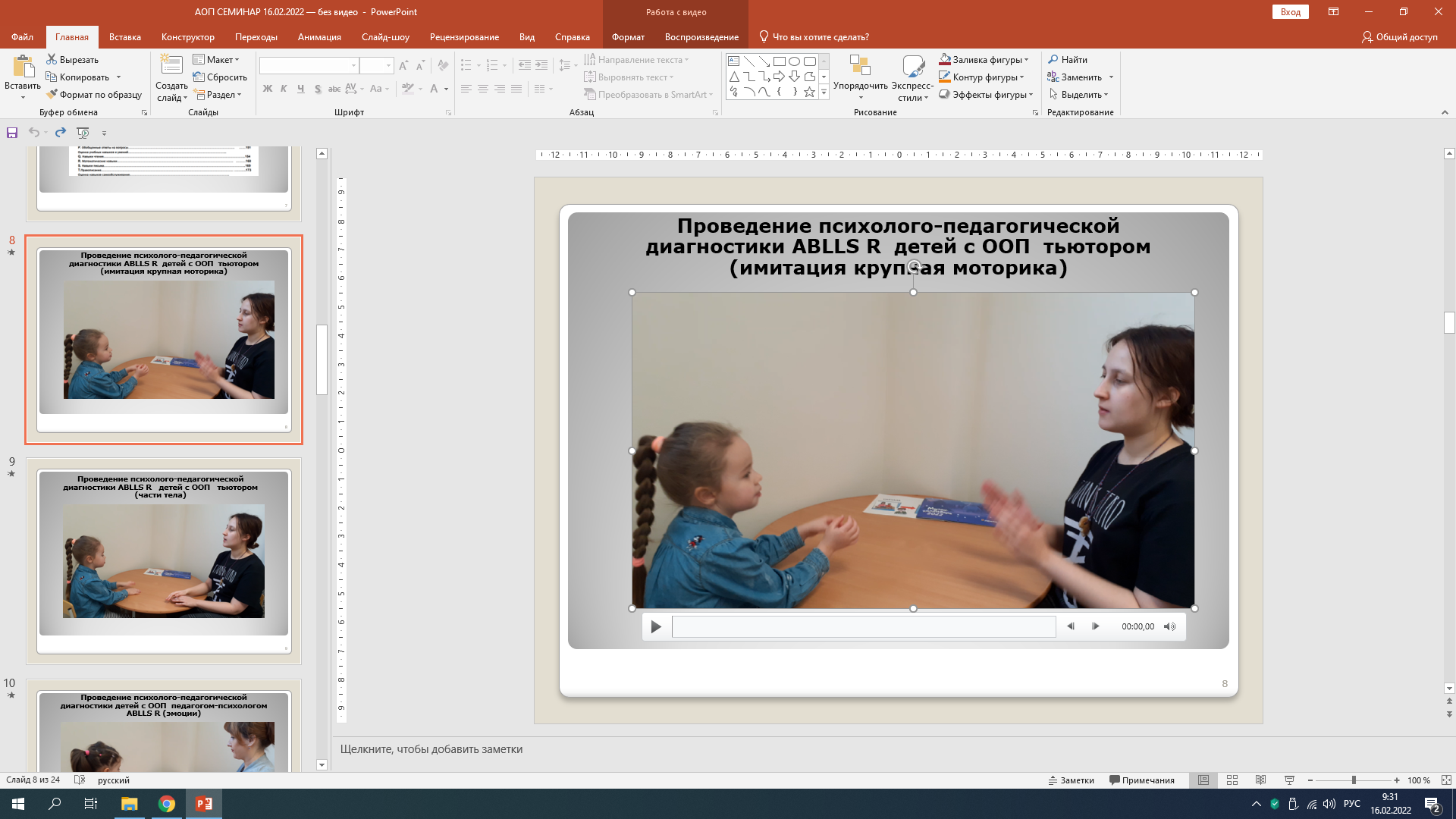 8
Проведение психолого-педагогической диагностики ABLLS R   детей с ООП   тьютором 
(части тела) видео
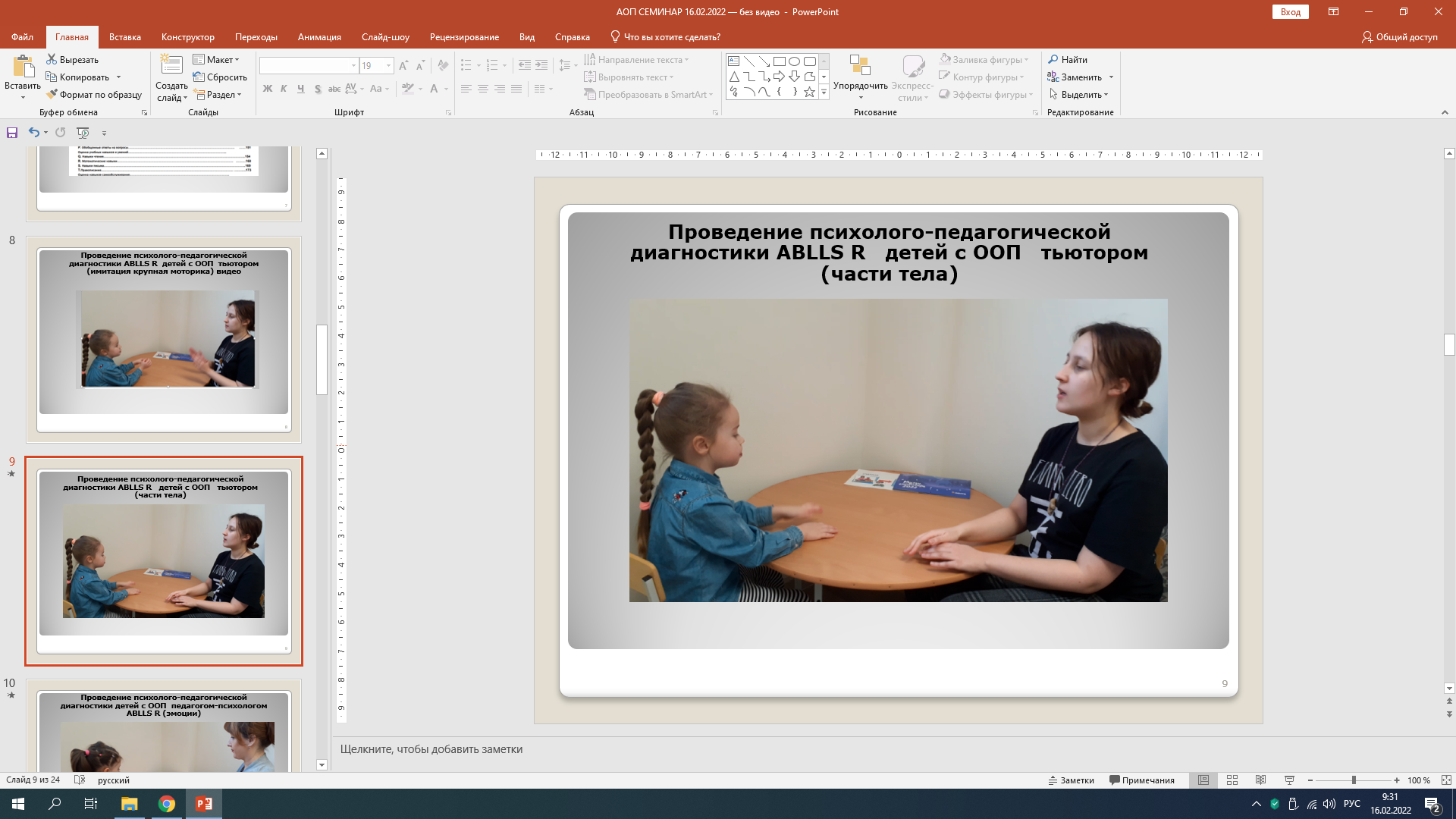 9
Проведение психолого-педагогической диагностики детей с ООП  педагогом-психологом        ABLLS R (эмоции) видео
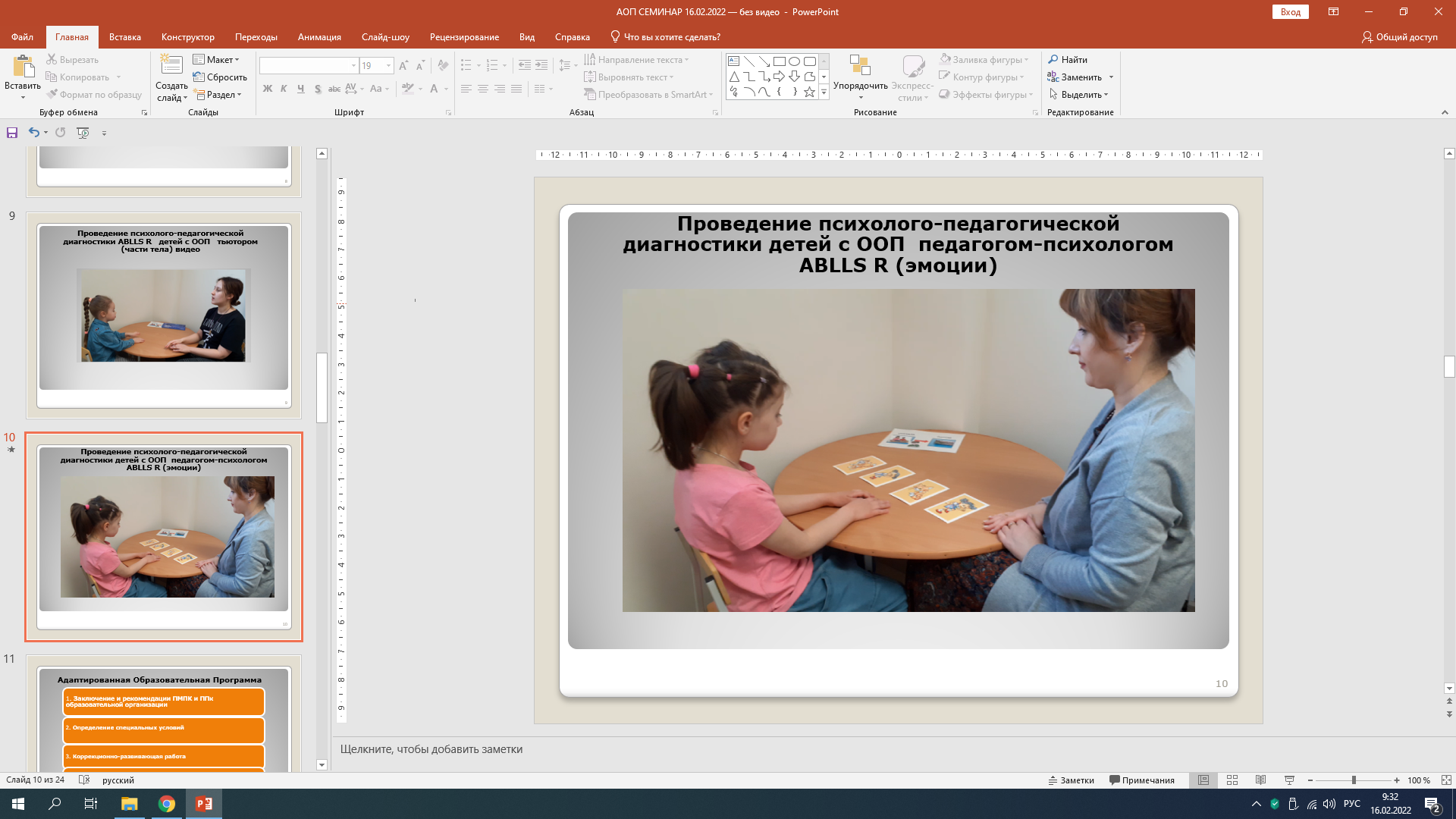 10
Адаптированная Образовательная Программа
11
Адаптированная Образовательная Программа
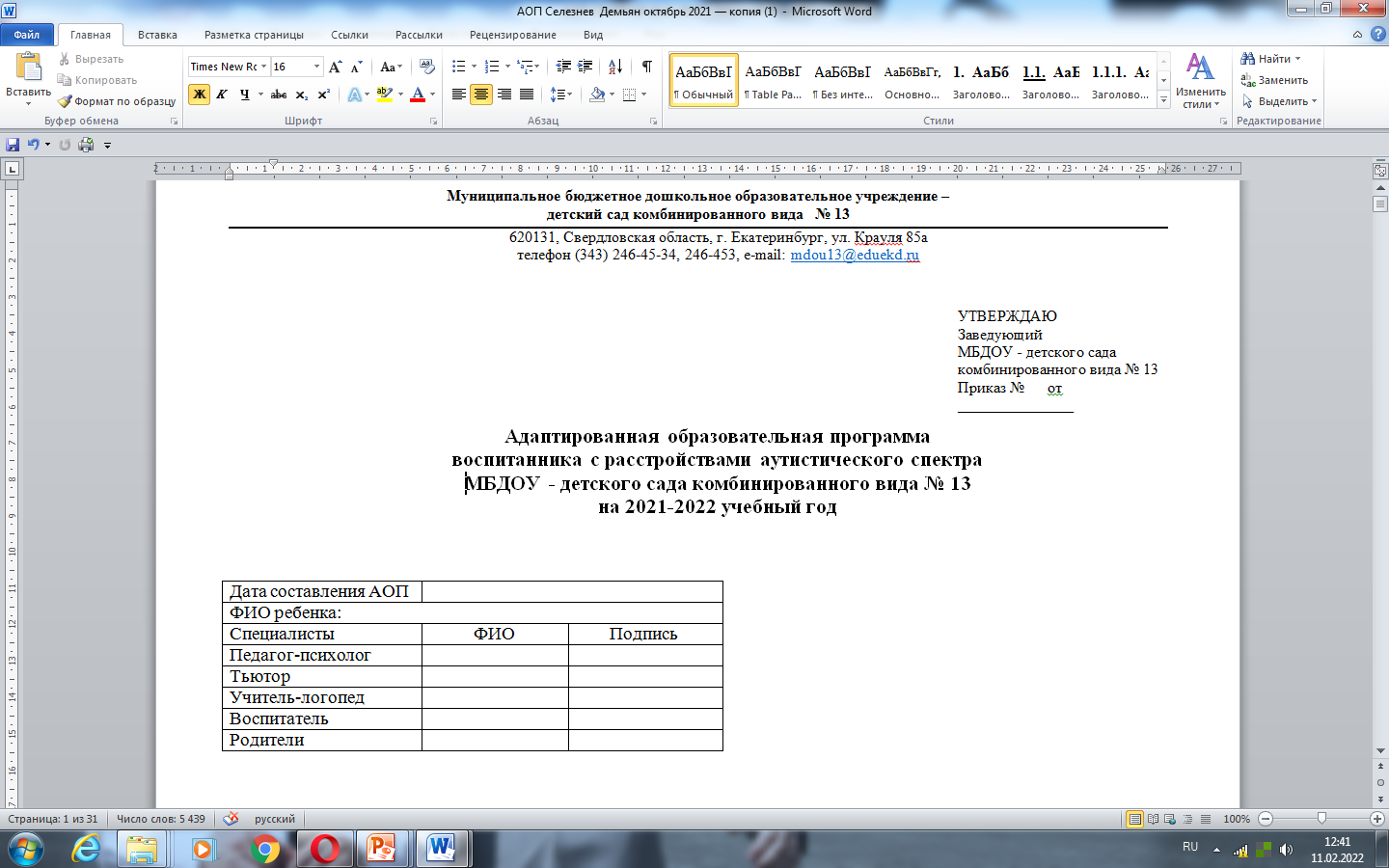 12
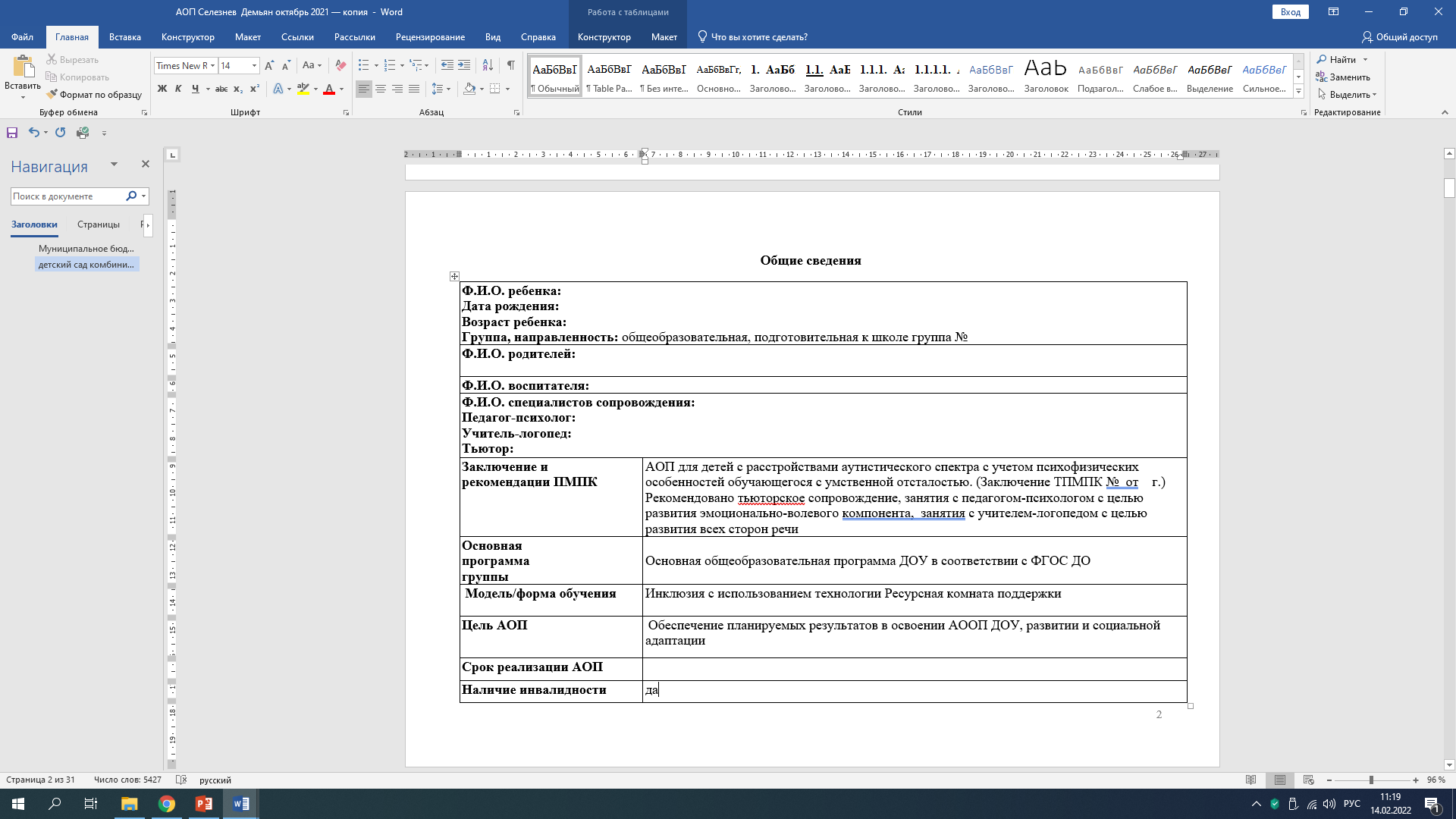 13
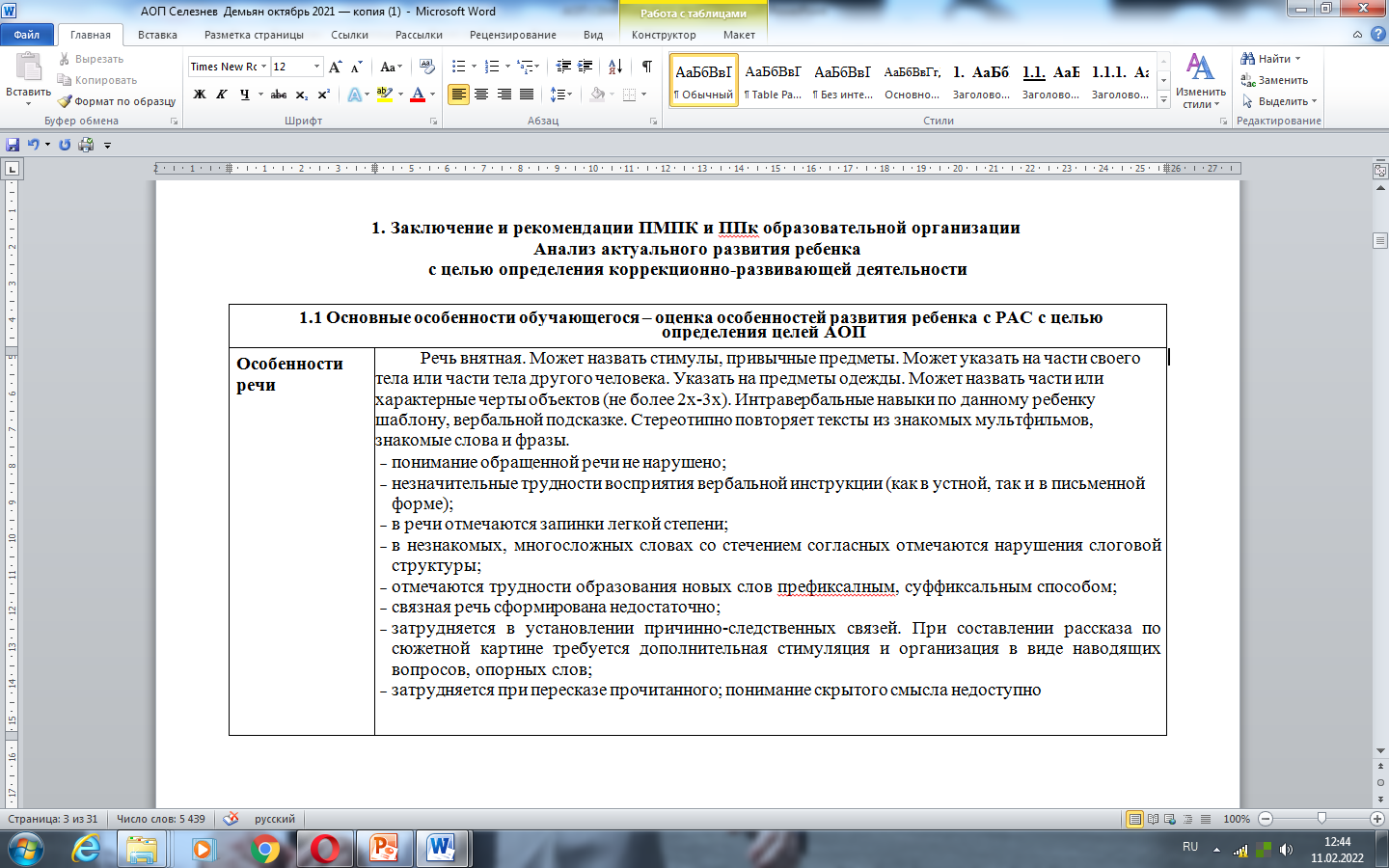 14
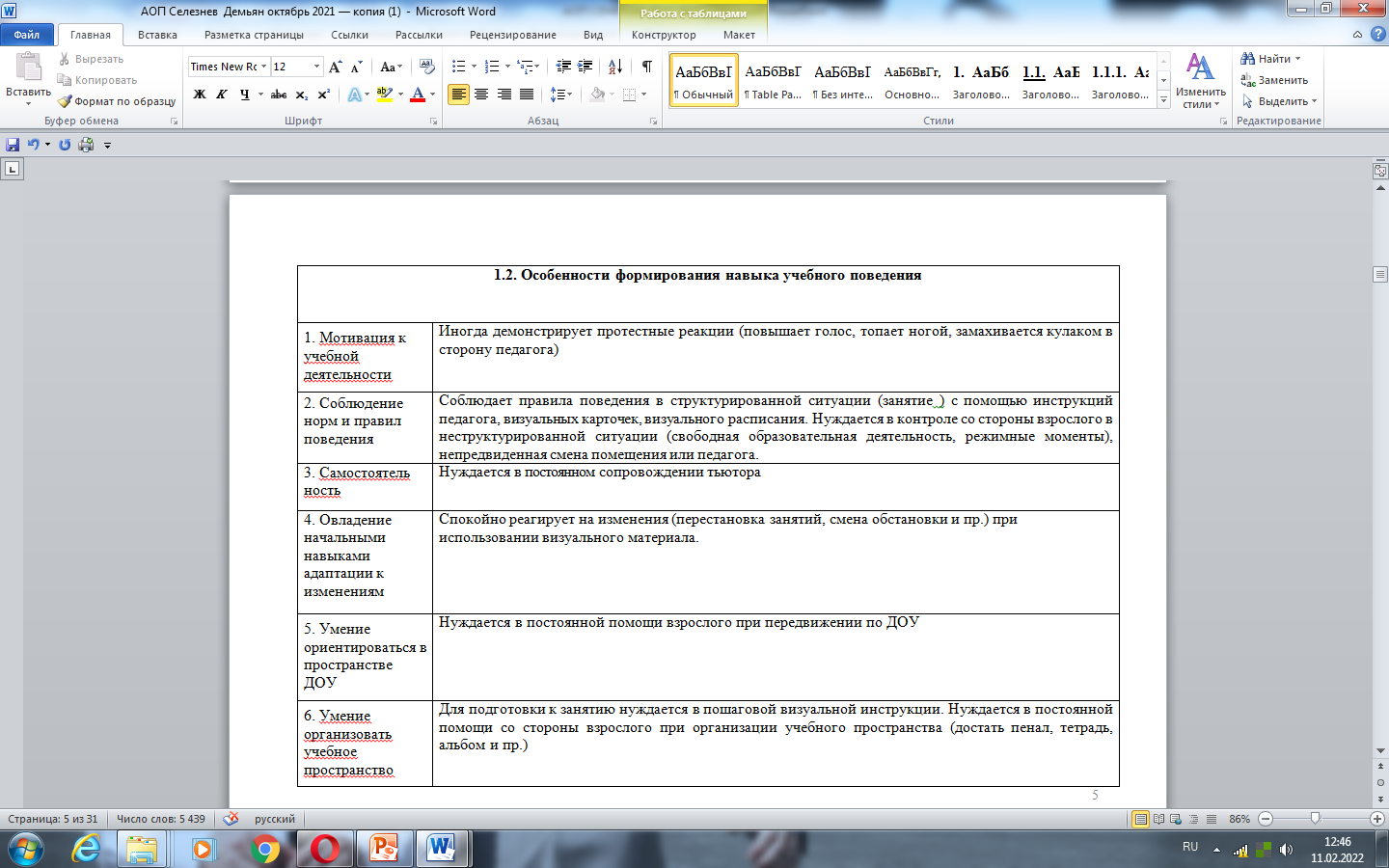 15
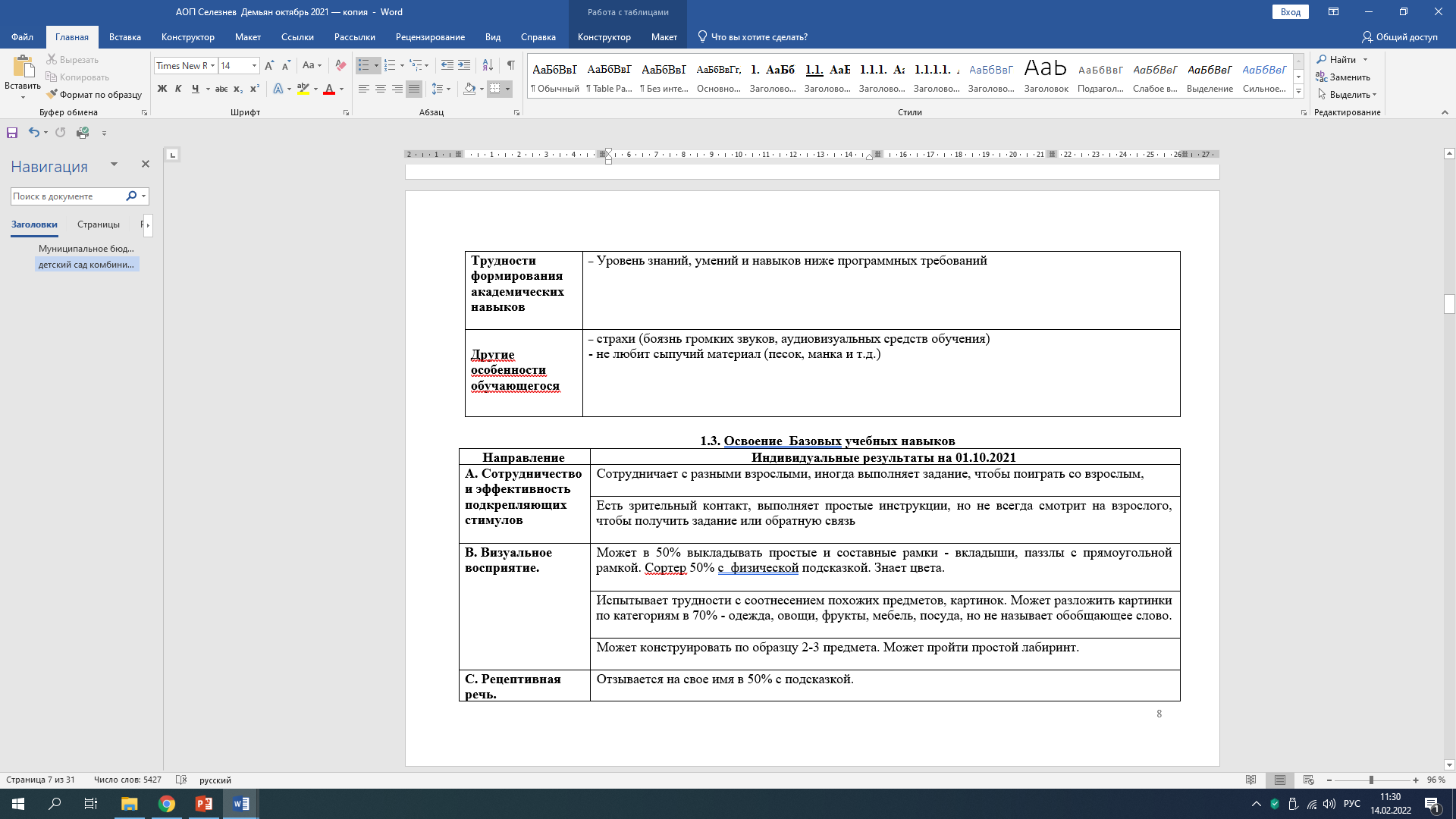 16
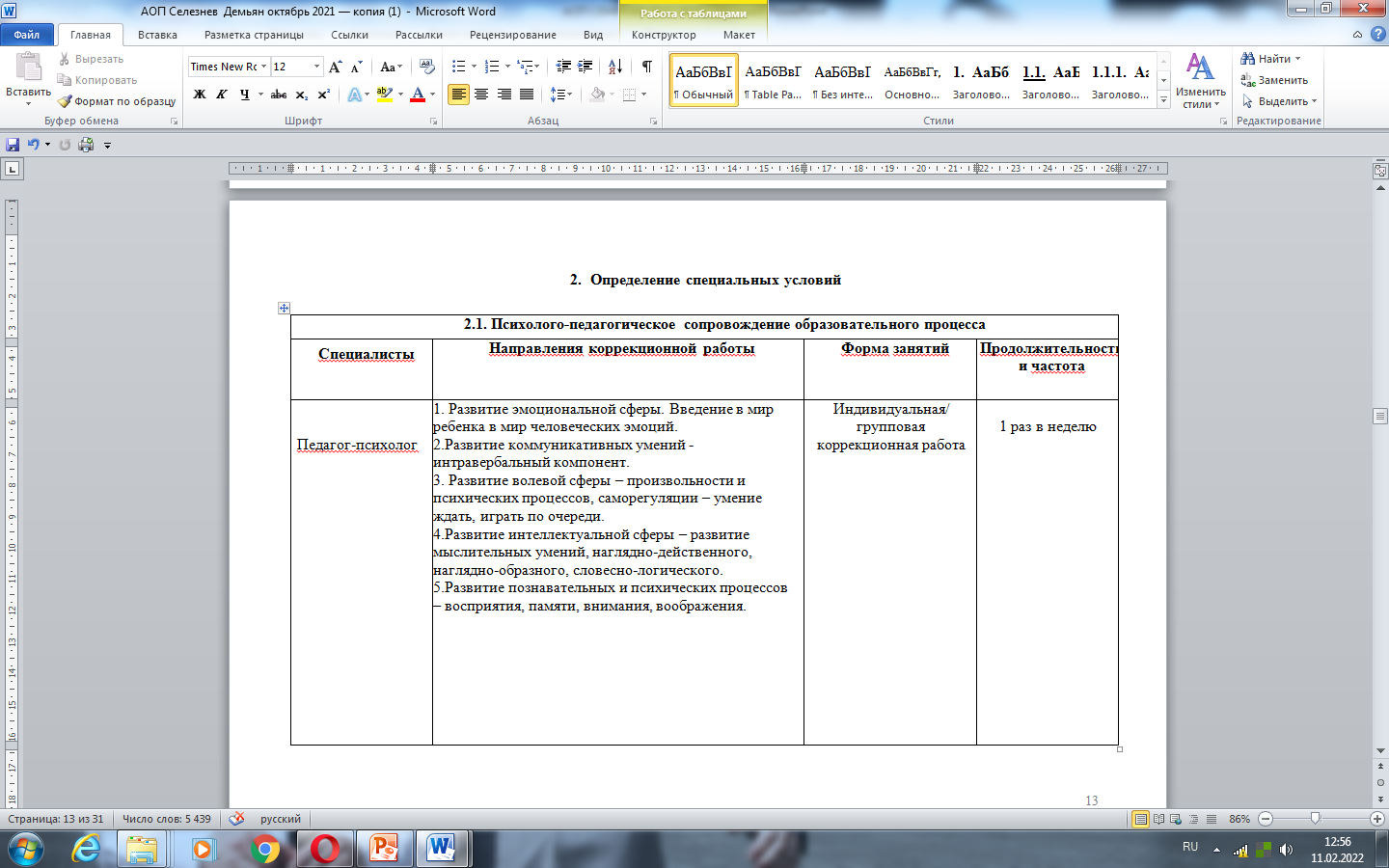 17
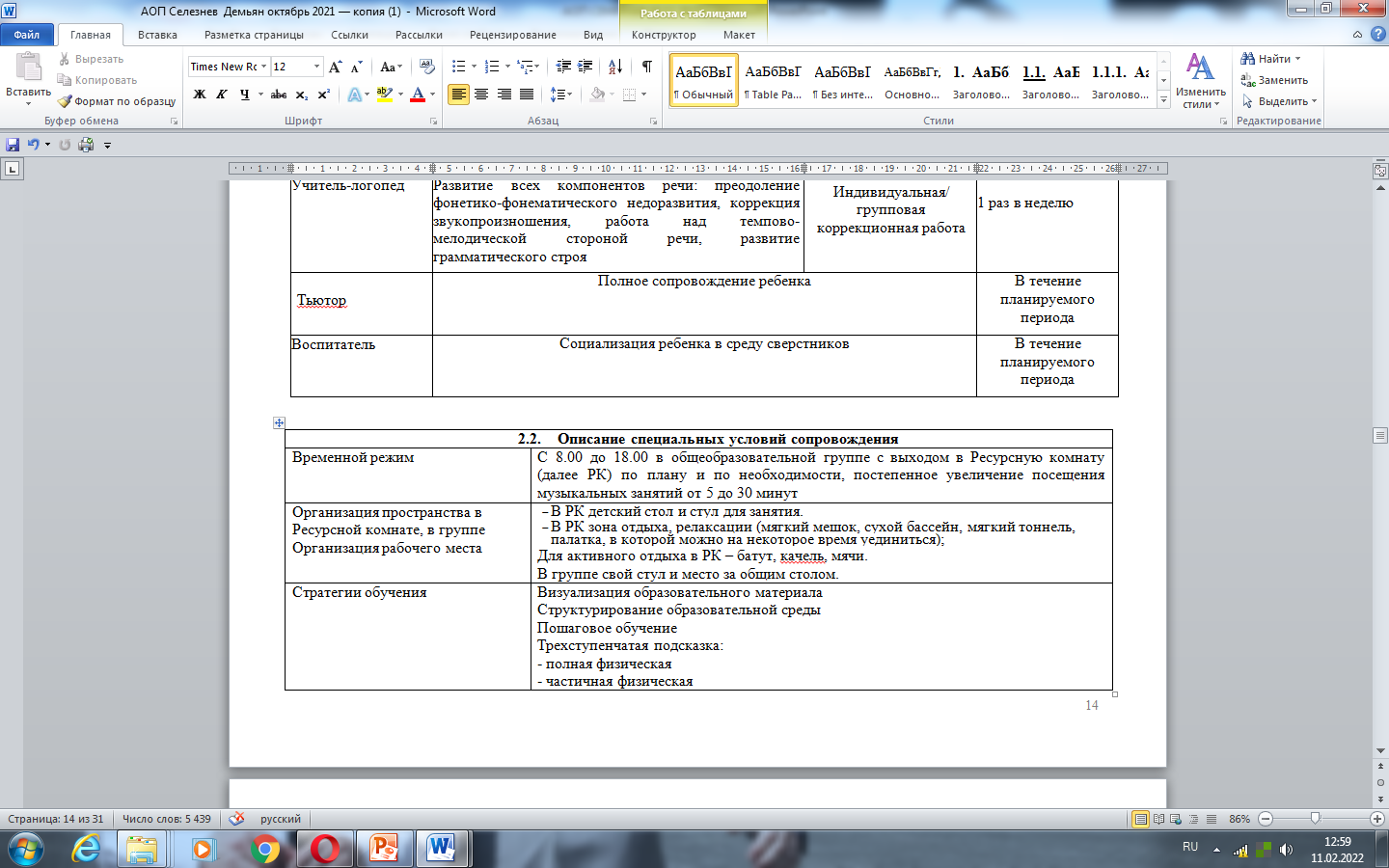 18
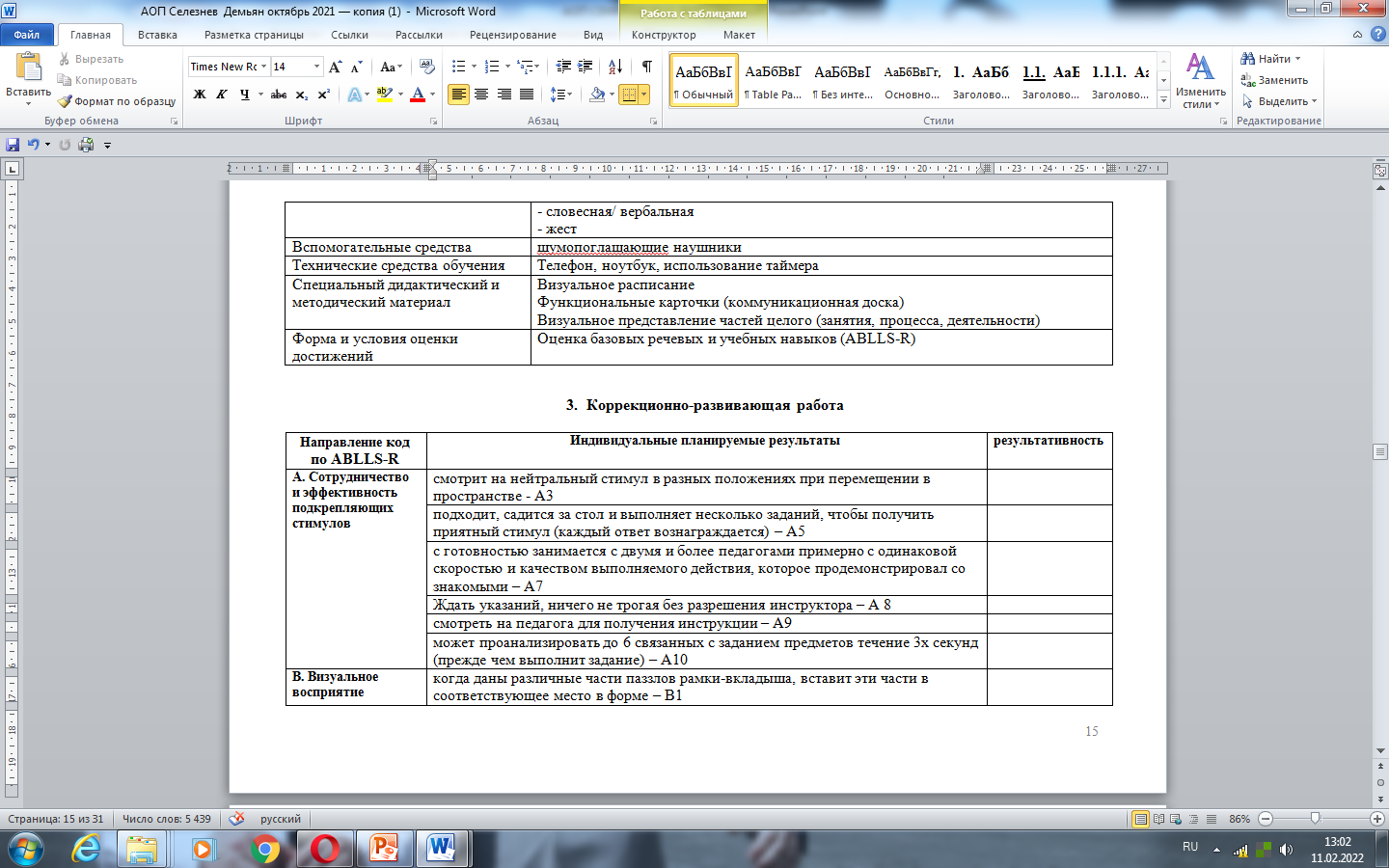 19
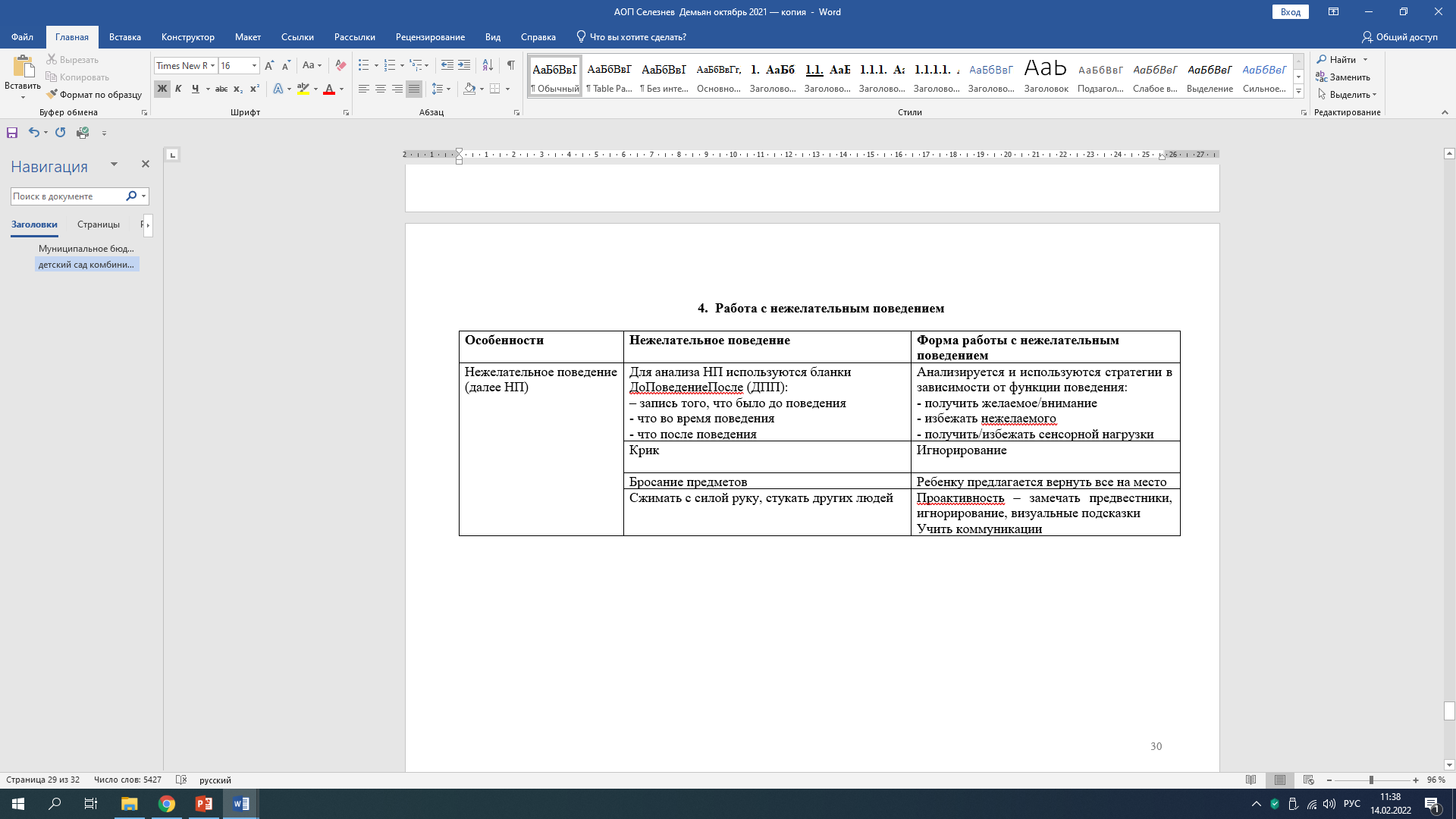 20
Нежелательное поведение (НП)
Непонимание происходящего (тревожность)
Несформированность коммуникативных 
навыков
Особые сенсорные ощущения

Выяснить функцию НП:
Избегает неприятного
Хочет получить желаемое
Ощущает особые 
сенсорные ощущения
2. Собрать данные по НП:
До НП
Во время НП
После НП
3. Построить общую стратегию 
работы для всех участников ОП
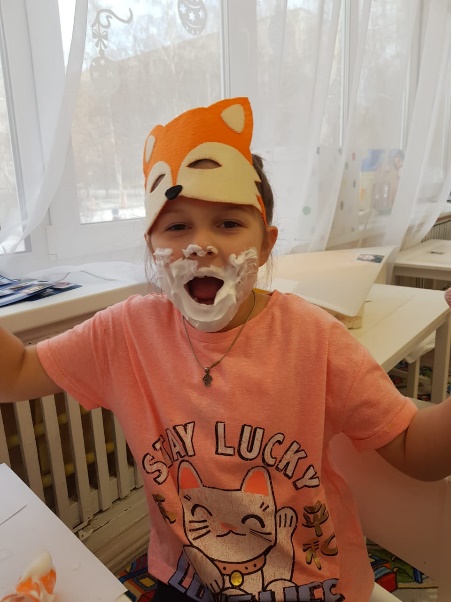 21
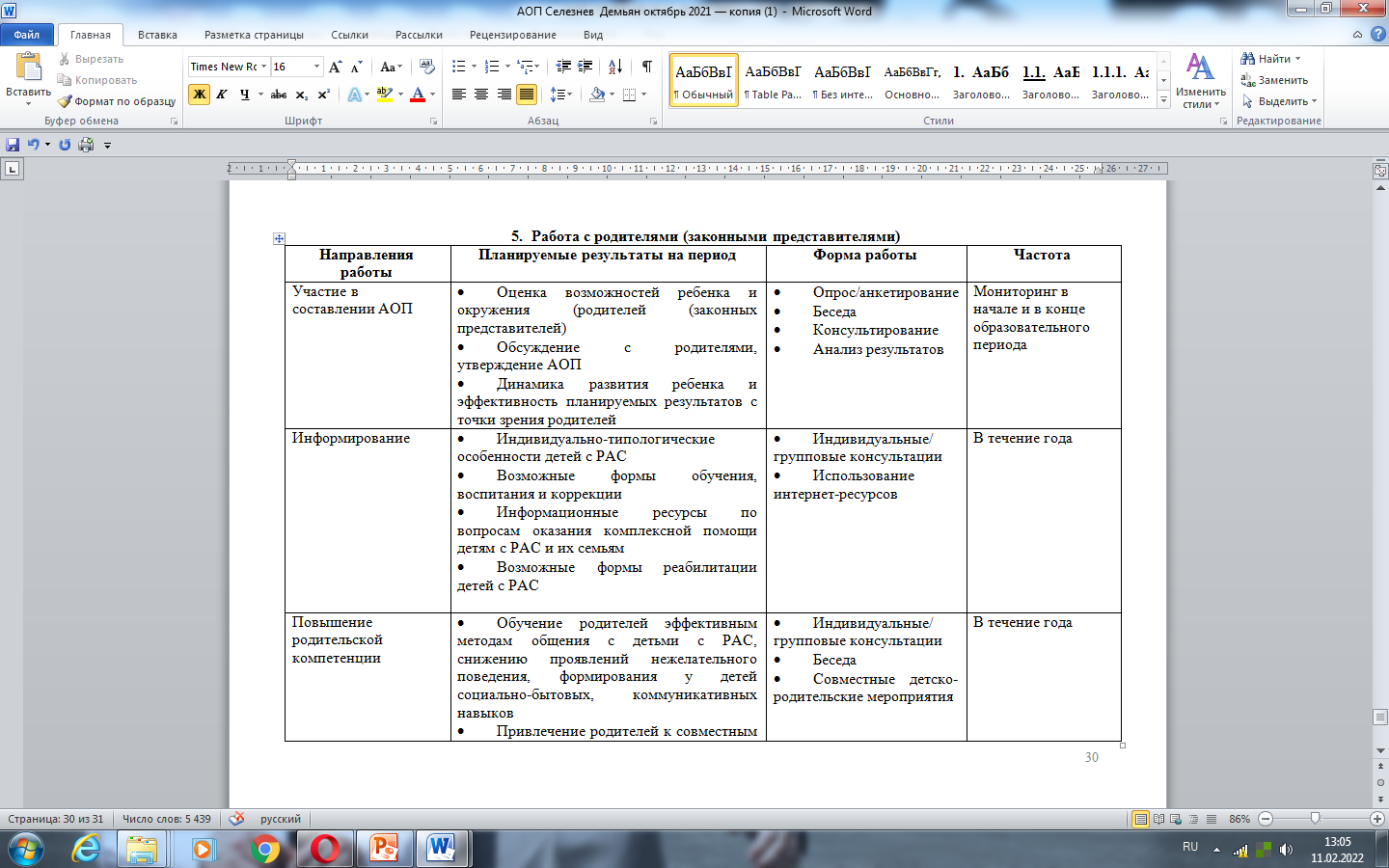 22
Фрагмент занятия тьютора
с ребенком  с РАС 
(развитие навыка имитации с предметами) видео
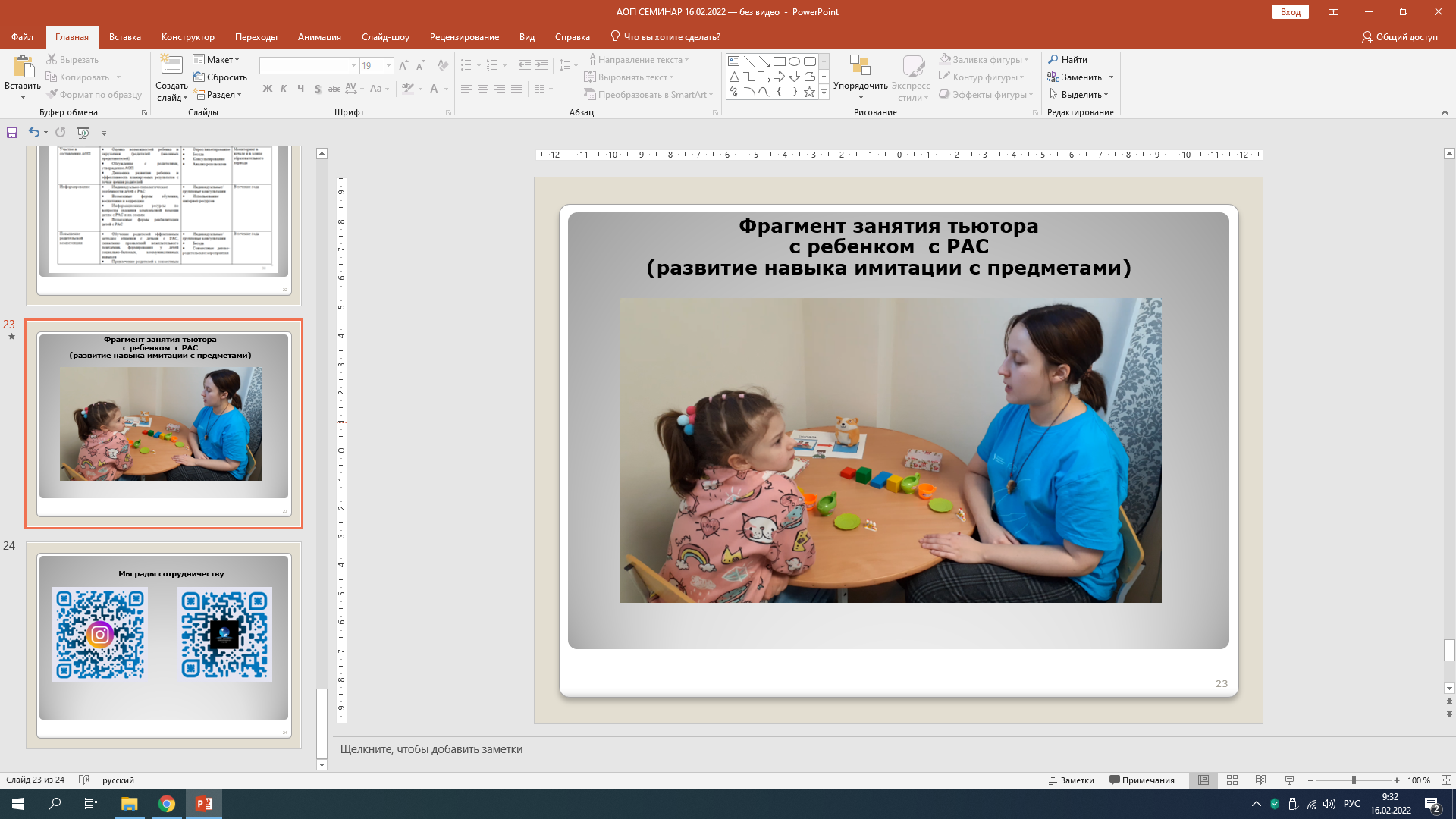 23
Мы рады сотрудничеству
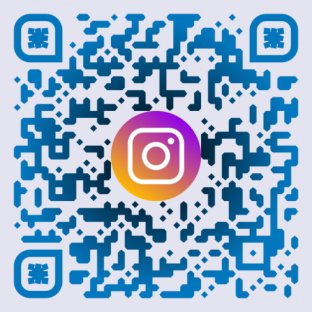 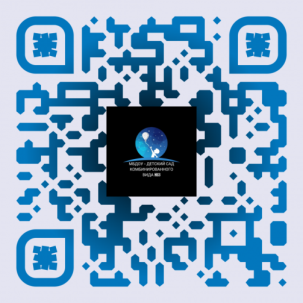 24